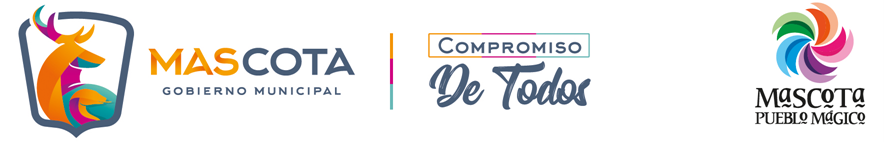 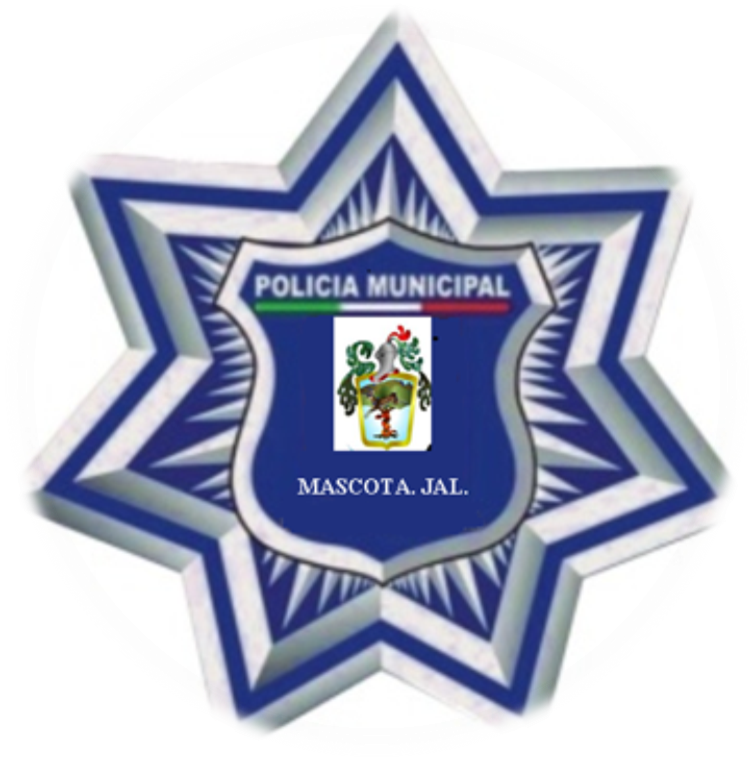 INFORME TRIMESTRAL DE OCTUBRE A DICIEMBRE 2018  DIRECCIÓN DE SEGURIDAD    PÚBLICA  MUNICIPAL DE MASCOTA, JALISCO.
INSTALACIÓN DEL CONSEJO REGIONAL DE SEGURIDAD PUBLICA.
Durante este trimestre del 2018.

  El día 05 de Noviembre, se llevó a cabo la instalación del  Consejo Regional de Seguridad Publica “ REGIÓN DIEZ SIERRA OCCIDENTAL” ; en el Municipio de Mascota, Jalisco.
CURSOS DE CAPACITACIÓN.
Los días 23 de noviembre y 3 de diciembre del 2018, el personal de esta Dirección de Seguridad Pública Municipal de Mascota, Jalisco acudió al curso que se llevó a cabo en este municipio; denominado llenado de formatos de Informe Policial Homologado (IPH). Impartido por el comandante de la policía investigadora: Jesús Manuel Lozano López.
Eventos masivos.
Durante las fiestas patronales de las localidades así como en la Cabecera Municipal, se brinda el apoyo con personal de esta Dirección de Seguridad Publica, estableciendo constante vigilancia. 
Del 16 al 17 de Octubre se estableció servicio de vigilancia durante las fiestas patronales en la comunidad de San Miguel.
El día 24 de Octubre se estableció servicio de vigilancia durante las fiestas patronales en la comunidad de San Rafael.
El día 20 de Noviembre se estableció servicio de vigilancia durante el tradicional desfile cívico en el Municipio de Mascota, Jalisco.
Del 21 al 22 de Noviembre se estableció servicio de vigilancia durante las fiestas en honor a Santa Cecilia.
Del 17 al 19 de Diciembre se estableció servicio de vigilancia durante las fiestas patronales en la comunidad de Yerbabuena.
Del 17 al 18 de Diciembre se estableció servicio de vigilancia durante las fiestas patronales en la comunidad de Miradillas.
El 25 de Diciembre se estableció vigilancia durante el Jaripeo Baile en las comunidades de San Ignacio y Cimarrón Chico.
VIGILANCIA EN ESCUELAS, UNIDAD DEPORTIVA Y SALONES DE EVENTOS
De lunes a viernes se realizan constantes recorridos de vigilancia, durante la entrada y salida de los alumnos, poniendo mayor énfasis en las secundarias y bachilleraros, para evitar riñas en la vía pública.
Durante los eventos deportivos se establece servicio de vigilancia y recorridos constantes en el interior y exterior de la unidad deportiva,  así como salones de eventos, para evitar que ingieran bebidas embriagantes en la vía publica o alteren el orden publico.
Pago del adulto mayor
Se estableció servicio de vigilancia durante el pago del adulto mayor, en la comunidad de Guayabitos y en la cabecera municipal en las instalaciones de la Presidencia Municipal de Mascota, Jalisco. 

06 de Octubre
 02 de Diciembre


Así como también el traslado y resguardo del personal encargado del pago.
INGRESOS DE INTERNOS PROCESADOS
INGRESO DE DETENIDOS ADMINISTRATIVOS.
Gracias